V lezione: Abramo e Isacco a immagine di Dio
Gen 22
Il sospetto su Dio
Nel cuore di ogni uomo c’è il sospetto che Dio sia un padrone che gioca da una posizione di forza con l’uomo
Il racconto di Gen 22,1-18 provoca il lettore a confrontarsi con le proprie immagini di Dio.
Un racconto arcaico?
Alcune esegesi parlano del passaggio dal sacrificio umano al sacrificio animale nelle culture antiche. 
Il racconto sembra dunque appartenere ad una mentalità molto antica e diversa dalla nostra.
In realtà l’intenzione dell’autore è condurre il lettore di ogni tempo e di ogni luogo attraverso la prova.
La prova: nsh
Il verbo nsh:
Dio manifesta le qualità positive dell’uomo: Es 20,20: «Non abbiate timore: Dio è venuto per mettervi alla prova e perché il suo timore sia sempre su di voi e non pecchiate». 
Dio manifesta sé stesso con prove: Dt 4,34: «Hai mai tentato un Dio di andare a scegliersi una nazione in mezzo ad un’altra con prove, segni e prodigi e battaglie, con mano potente e braccio teso e grandi terrori, come fece per voi il Signore vostro Dio, in Egitto, sotto i tuoi occhi?»
Dio «mette alla prova» Abramo per rivelargli sé stesso e manifestare la fede di Abramo.
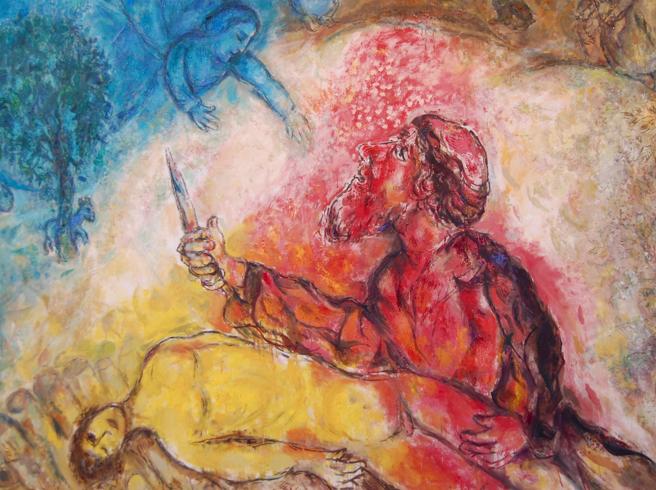 La prova nsh
Attraverso la prova è Dio a mettersi in gioco per rivelarsi come Dio a colui che agisce con fede.
Il lettore lo sa ma Abramo no.
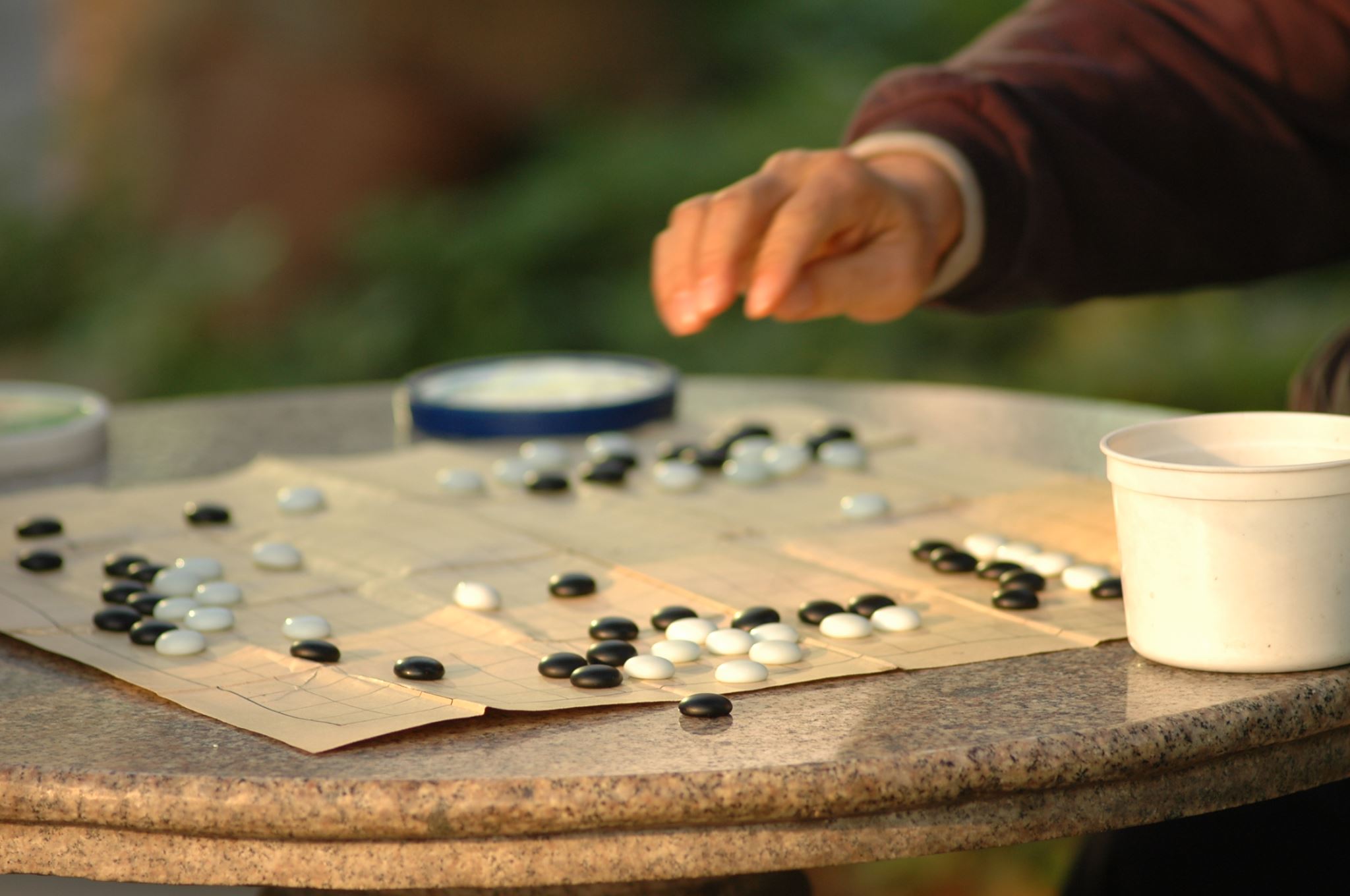 La promessa di Dio ad Abramo
Abramo diventerà una grande nazione (Gen 12,1)
Abramo soffre perché non ha ancora un erede in 15,1-2 e 16,1: il Signore conferma la promessa, di avere una discendenza numerosa come le stelle del cielo (Gn 15,5-6). 
Dio gli promette, in tarda età, il figlio Isacco, da Sara (18,10), che poi concepisce e partorisce (21,1).
A questo punto il Signore chiede ad Abramo di offrire il figlio in olocausto (22,2).
La sofferenza di Abramo
Prima sella l’asino e poi spacca la legna
In mano al figlio non mette né il coltello né il fuoco
I due si chiamano: «Padre mio» e «figlio mio».
Jhwh vede
«Dov’è l’agnello per l’olocausto,Padre mio?Dio stesso vedrà per se l’agnello per l’olocausto, figlio mio», vv. 7-8.
«JHWH vede (ra’ah)» è il nome che Abramo darà al luogo.
Lo sguardo di Dio è benevolo e provvidente, per Abramo, che rinuncia totalmente al possesso del figlio. Abramo «mette alla prova» Dio, perché si fida di Lui, come del Dio della vita, anche nel paradosso della morte.
Come si rivela Dio
Il culmine della trama si ha quando Abramo alza il coltello: «Cosa farà Dio?».
Il lettore si chiede: «Chi è veramente Dio?».
L’intervento dell’angelo e il segno dell’ariete sciolgono la tensione e rivelano che la vera immagine di Dio è quella di Abramo.
JHWH è il Dio della promessa e della vita
Come si rivela Dio
Sul monte il Signore si fa vedere (ra’ah, v. 14), ossia si rivela all’uomo come il Dio della vita.
 
vv. 15-18
15L'angelo del Signore chiamò dal cielo Abramo per la seconda volta16e disse: «Giuro per me stesso, oracolo del Signore: perché tu hai fatto questo e non hai risparmiato tuo figlio, il tuo unigenito, 17io ti colmerò di benedizioni e renderò molto numerosa la tua discendenza, come le stelle del cielo e come la sabbia che è sul lido del mare; la tua discendenza si impadronirà delle città dei nemici. 18Si diranno benedette nella tua discendenza tutte le nazioni della terra, perché tu hai obbedito alla mia voce».
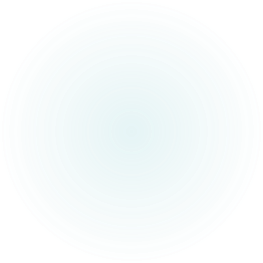 La legatura di Isacco (Aqedah)
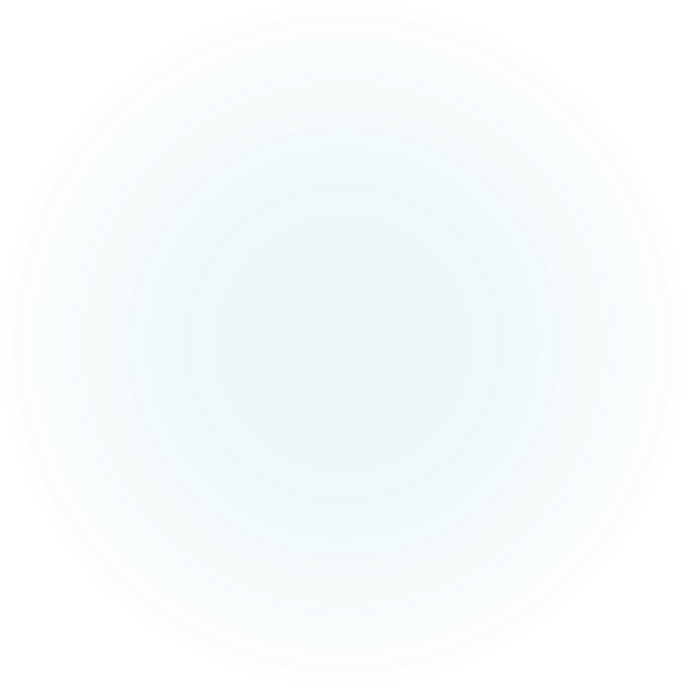 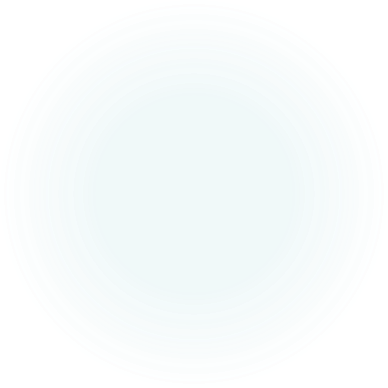 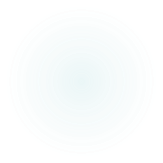 Mc 1,11 – Gen 22,2
«Tu sei il Figlio mio, l’amato (agapetòs): in te ho posto il mio compiacimento».
Prendi il tuo figlio, il tuo unigenito che ami (agapetòs)
Letture dell’AT
Senso spirituale e senso letterale delle Scritture